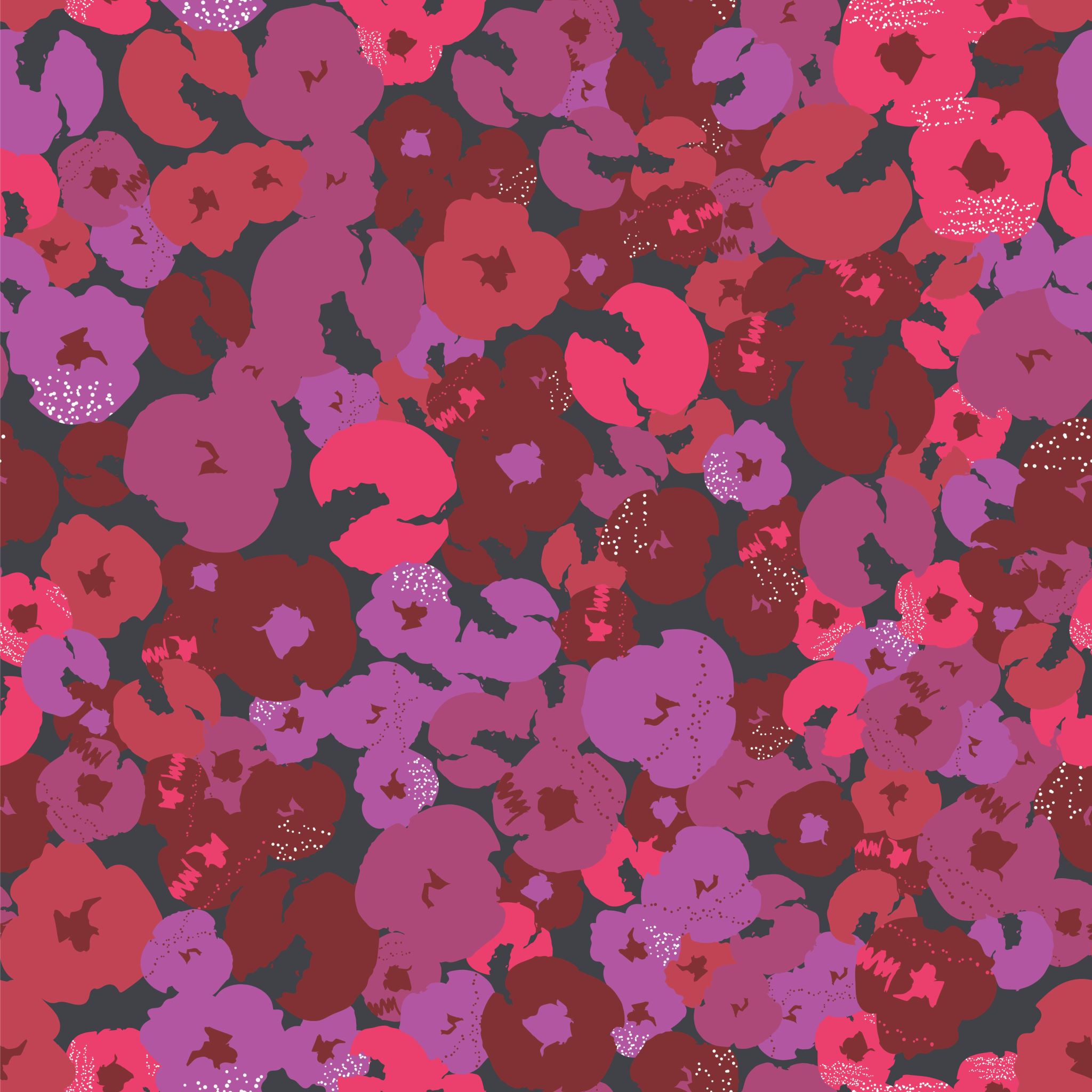 01.04.2025
„PUUETEGA INIMESTE PROBLEEMID JA KUIDAS EDASI“
Kristi Rekand
Eesti Puuetega inimeste koda
jurist
AKTUAALSED TEEMAD
Rehabilitatsioon
Abivahendid
Puudega inimeste toetuste tõus- mootorsõidukimaks
KOV teenuste omaosaluse kehtestamine/omaosaluse tõus
Puudetega inimeste statistika
KOV otsuste vaidlustamised sh abivajaduse hindamine ja selle alused
SKA otsuste vaidlustamised (puude tuvastamine, erihoolekandeteenuse lõpetamine)
01.04.2025
HALDUSMENETLUS
Haldusorgan selgitab menetlusosalisele : 1) millised õigused ja kohustused on menetlusosalisel haldusmenetluses 2) millise tähtaja jooksul haldusmenetlus eeldatavasti läbi viiakse 3) millised taotlused, tõendid ja muud dokumendid tuleb haldusmenetluses esitada 4) milliseid menetlustoiminguid peavad menetlusosalised sooritama
Kui haldusakti ei ole võimalik anda ettenähtud tähtaja jooksul, peab haldusorgan viivituseta tegema teatavaks haldusakti andmise või toimingu sooritamise tõenäolise aja ning näitama ettenähtud tähtajast mittekinnipidamise põhjuse
01.04.2025
HALDUSAKT EHK OTSUS
Haldusakt peab olema selge ja üheselt mõistetav
Haldusakt antakse kirjalikus vormis, kui seaduse või määrusega ei ole sätestatud teisiti. Haldusakti võib anda muus vormis edasilükkamatu korralduse tegemiseks. Isiku taotlusel, kellel on selleks põhjendatud huvi, tuleb muus vormis antud haldusakt tagantjärele viivituseta kirjalikult vormistada
Kirjalik haldusakt ja soodustava haldusakti andmisest keeldumine peab olema kirjalikult põhjendatud
Haldusakti põhjenduses tuleb märkida haldusakti andmise faktiline ja õiguslik alus
Kaalutlusõiguse alusel antud haldusakti põhjenduses tuleb märkida kaalutlused, millest haldusorgan on haldusakti andmisel lähtunud. Haldusakti andmise faktilist alust ei pea põhjenduses näitama, kui haldusakti adressaadi taotlus rahuldati ja kolmanda isiku õigusi ega vabadusi ei piirata
01.04.2025
HALDUSAKT EHK OTSUS
Haldusaktis peab olema viide haldusakti vaidlustamise võimaluste, koha, tähtaja ja korra kohta. Vaidlustamisviite puudumine ei mõjuta haldusakti kehtivust, vaidlustamise tähtaega ega too kaasa muid õiguslikke tagajärgi. Vaidlustamisviite puudumist võib pidada haldusakti vaidlustamise tähtaja möödalaskmise mõjuvaks põhjuseks, kui tähtaja möödalaskmine on tingitud vaidlustamisviite puudumisest.
Haldusakti kehtetuks tunnistamist ei saa nõuda üksnes põhjusel, et haldusakti andmisel rikuti menetlusnõudeid või et haldusakt ei vasta vorminõuetele, kui eelnimetatud rikkumised ei võinud mõjutada asja otsustamist.
Haldusorgan parandab seadusega haldusakti muutmiseks ettenähtud menetluskorda järgimata haldusaktis kirjavea ja muu ilmse ebatäpsuse, mis ei mõjuta haldusakti sisu. Haldusorgan teeb haldusakti parandamise teatavaks haldusakti adressaadile.
01.04.2025
HALDUSMENETLUSEST KOKKUVÕTVALT
01.04.2025
VAIDEMENETLUS
Isik, kes leiab, et haldusaktiga või haldusmenetluse käigus on rikutud tema õigusi või piiratud tema vabadusi, võib esitada vaide
Vaie haldusaktile või toimingule tuleb esitada 30 päeva jooksul alates vaidlustatava otsuse saamisest
Vaidemenetluse korras võib nõuda: 1) haldusakti kehtetuks tunnistamist; 2) haldusakti osa kehtetuks tunnistamist, kui seadus ei piira haldusakti osalist vaidlustamist; 3) ettekirjutuse tegemist haldusakti andmiseks, asja uueks otsustamiseks või toimingu sooritamiseks.
 Vaide esitamise tähtaja võib ennistada kui menetlustähtaeg on mööda lastud mõjuval põhjusel. Mõjuv põhjus??
01.04.2025
VAIDEMENETLUS (HMS § 71 jj)
Vaides märgitakse:haldusorgani nimetus, kellele vaie on esitatudvaide esitaja nimi või nimetus, postiaadress ja sidevahendite numbridvaidlustatava haldusakti või toimingu sisupõhjused, miks vaide esitaja leiab, et haldusakt või toiming rikub tema õigusivaide esitaja selgelt väljendatud nõuevaide esitaja kinnitus selle kohta, et vaieldavas asjas ei ole jõustunud kohtuotsust ega toimu kohtumenetlustvaidele lisatud dokumentide loetelu
Vaidele kirjutab alla selle esitaja või tema esindaja
Kinnitus selle kohta, et asjas ei ole jõustunud kohtuotsust või samas asjas ei ole esitatud kaebust
01.04.2025
VAIDEMENETLUS
Kui seadus ei sätesta teisiti, lahendatakse vaie 10 päeva jooksul, arvates vaide edastamisest vaiet läbivaatavale haldusorganile
Kui vaiet on vaja täiendavalt uurida, võib vaiet läbivaatav haldusorgan vaide läbivaatamise tähtaega pikendada kuni 30 päeva võrra 
Vaiet sisuliselt lahendades on haldusorganil õigus vaideotsusega: 1) rahuldada vaie ja tunnistada haldusakt kas täielikult või osaliselt kehtetuks ning kõrvaldada haldusakti faktilised tagajärjed; 2) teha ettekirjutus haldusakti andmiseks, toimingu sooritamiseks või asja uueks otsustamiseks; 3) teha ettekirjutus toimingu tagasitäitmiseks; 4) jätta vaie rahuldamata
01.04.2025
HALDUSKOHTUMENETLUS
Igaühel on õigus pöörduda oma õiguste ja vabaduste rikkumise korral kohtusse (PS § 15 lg 1)
Halduskohtumenetluse ülesanne on eelkõige isikute õiguste kaitse õigusvastase tegevuse eest täidesaatva võimu teostamisel (HKMS § 2 lg 1)
Avalik- õiguslikud vaidlused s.h haldusaktide ja toimingute peale kaebuste lahendamine
 Kaebuste liigid: tühistamis-, kohustamis-, keelamis-, hüvitamis-, heastamis- ja tuvastamiskaebus 
Halduskohtumenetluse ülesanne on eelkõige isikute õiguste kaitse õigusvastase tegevuse eest täidesaatva võimu teostamisel (HKMS § 2 lg 1)
Haldusasja peab lahendama sõltumatu ja erapooletu kohus õigesti, ausalt, mõistliku aja jooksul ja võimalikult väikeste kuludega (HKMS § 2 lg 2)
Kohtualluvs- reeglina austuse asukoha järgi
01.04.2025
HALDUSKOHTUMENETLUS
Kaebetähtaeg- üldreeglina 30 päeva
Tähtaja ennistamise võimalus- mõjuval põhjusel
 Kohus tagab:
 -omal algatusel asja lahendamiseks oluliste asjaolude väljaselgitamise, kogudes vajaduse korral tõendeid ise või tehes nende esitamise kohustuseks menetlusosalistele. Kohus tõlgendab menetlusosaliste avaldusi ja lähtub nende lahendamisel esitaja tegelikust tahtest
-igas menetlusstaadiumis oma selgitustega, et menetlusosalise huvide kaitseks vajalik avaldus ega tõend ei jääks esitamata õigusliku kogenematuse tõttu ning avalduse läbivaatamist takistavad vormivead kõrvaldatakse
-kõigis asja lahendamiseks olulistes küsimustes menetlusosalistele tõhusa ja võrdse võimaluse esitada ja põhjendada oma seisukohti ning vaielda vastu teiste menetlusosaliste seisukohtadele või toetada neid
01.04.2025
TÖÖVÕIME HINDAMINE (TVTS)
Eesmärk on pikaajalise tervisekahjustuse tõttu vähenenud töövõimega isikute töötamise ja töölesaamise toetamine ning neile seaduses sätestatud tingimustel ja ulatuses sissetuleku tagamine 
TVTS, määrused ja metoodika!!
Viis sammu:
arstivisiit (viimase 6 kuu jooksul enne taotluse esitamist)
töövõime hindamise taotluse esitamine (e-töötukassas, elektrooniliselt, töötukassas kohapeal, paberkandjal)
eksperdiarvamuse koostamine (taotluses kirjeldatud piirangutele meditsiinilise kinnituse leidmine tervise infosüsteemist + päringud)
töövõime hindamise ulatuse otsustamine (töövõime ei ole vähenenud, töövõime on osaline või puuduv)
töövõimetoetuse maksmine
01.04.2025
TÖÖVÕIME HINDAMINE
Lähtub taotleja terviseseisundist ning sellest tulenevatest tegutsemise ja osalemise piirangutest s.o  hinnatakse kehalist ja vaimset võimekust erinevates valdkondades 
*pikajaaline tervisekahjustus (püsiv seisund on terviseseisund, mis eelduste kohaselt kahe aasta vältel oluliselt ei muutu, töövõime hinnangut ei anta ajutisele ehk alla kuue kuu kestvale seisundile, mille põhjuseks on hiljutine trauma, operatsioon vm terviseprobleem)
*tegutsemise ja osalemise piirang – takistus, mida isik kogeb tegevuse sooritamisel või igapäevaelu olukordades
*valdkond – vastastikuses seoses olevate füsioloogiliste funktsioonide, anatoomiliste struktuuride, tegevuste, ülesannete või elualade praktiline ja tähenduslik kogum
01.04.2025
TÖÖVÕIME HINDAMINE
Kehaline võimekus tähendab füüsilisi tegevusi s.o  kõndimine, jooksmine, trepist liikumine ja sundasendites püsimine ehk seismine ja istumine. Arvesse võetakse tegevuse sooritamisele kuluvat aega ja jõudu. võimekust võivad mõjutada jäseme puudumine, liigeste moondumine või kõhetumine, kergelt tekkiv väsimus või hingeldus
Vaimne  võimekus tähendab oskuste omandamise võimekust, inimestega kontakti loomist, ümbritseva keskkonna ja inimsuhete tajumist, eri olukordadele reageerimist. võimekust võivad mõjutada psüühilised haigused või õppimishäired, ka trauma tagajärjel tekkinud vaimsed häired. Samuti võivad vaimsed probleemid kaasneda kroonilise kehalise haigusega, näiteks võib see viia depressiooni tekkimiseni ja vaimse suutlikkuse halvenemiseni
7 VALDKONDA: liikumine; käeline tegevus; teabe edastamine ja vastuvõtmine; teadvusel püsimine ja enesehooldus;õppimine ja tegevuste sooritamine; muutustega kohanemine ja ohu tajumine; suhtlemine
01.04.2025
TÖÖVÕIME HINDAMINE
Enamasti kirjalik ehk dokumendipõhine menetlus
Visiidipõhine hindamine
Põhineb eksperthinnangul
Taotluses isiku poolt toodud asjaolude kaal/olulisus
Tervise infosüsteemis olevate andmete kaal/olulisus
Arvestatakse ravimitega/abivahenditega/teenustega kompenseeritust
Erijuhtum – juhtum, mille korral valdkondade kaupa tegutsemisvõimet hinnates on piirangud vähe väljendunud või ei vasta osalise või puuduva töövõime kriteeriumitele, kuid isiku töötamine on terviseseisundi tõttu osaliselt või täielikult takistatud.
01.04.2025
TÖÖVÕIME HINDAMINE
Töövõimeline- töötamine ei ole isiku terviseseisundist tulenevatel põhjustel takistatud
Osaline töövõime- isiku töötamine on terviseseisundi ja sellest tulenevate piirangute tõttu osaliselt takistatud
Puuduv töövõime- isik ei ole terviseseisundi ja sellest tulenevate piirangute tõttu võimeline töötama
Otsus 30 tööpäeva jooksul nõuetekohase taotluse esitamisest
Vähenenud töövõime tuvastatakse kuni 5 aastaks, kuid mitte kauemaks kui vanaduspensionieani
Otsuse tegemise tähtaja pikendamine mõjuval põhjusel (tervise infosüsteemis andmed puuduvad või vastuolulised, visiidipõhise hindamise teostamise vajadus jms)
01.04.2025
TÖÖVÕIME HINDAMISE METOODIKA
Metoodika (file:///C:/Users/Kasutaja/Downloads/tvh_metoodika_31.03.2020.pdf) võimaldab tuvastada pikaajalise tervisekahjustusega inimese töövõime ulatuse, tegutsemise ja osalemise piirangud ning anda soovitusi töötingimuste, töövõime toetamise ja abivahendite vajaduse kohta 
Töövõime hindamise metoodika on välja töötatud kooskõlas rahvusvaheliste soovitustega ja tuginedes rahvusvahelisele funktsioneerimisvõime, vaeguste ja tervise klassifikatsioonile (RFK)
RHK-10 annab haiguste, tervisehäirete või muude terviseolukordade diagnoosi, mida saab täiendada RFK järgi lisainfoga organismi funktsioneerimisvõime kohta. Teave diagnoosi ja funktsioneerimisvõime kohta koos annab laiema ja tähenduslikuma pildi inimese terviseseisundist ja tegutsemisvõimest
01.04.2025
TÖÖVÕIME HINDAMISE METOODIKA
Töövõime hindamine lähtub eeldusest, et iga inimene on unikaalne ja sama haigus võib inimestel väljenduda väga erinevalt
Taotleja hinnang oma tegutsemisvõimele ja põhjendused on väga olulise tähtsusega. Kui taotleja on mistahes võtmetegevuse juures ise oma seisundit kommenteerinud või kirjeldanud, peab arst seda arvestama ja argumenteerimisel kinnitama või taotleja kirjelduse arvestamata jätmist tegutsemispiirangu määramisel põhjendama
a. Taotleja tegutsemisvõime hindamisel eri valdkondades tuleb arvestada tema tahte ja jõudlusega tegevuste sooritamisel. Kõik tegevused peavad olema sooritatavad korduvalt, mõistliku aja vältel, tavapärases mõistes ohutult, ilma tegevust häiriva valuta
Ekspertarstil tuleb tähelepanelik olla infoga, mis viitab isiku alkoholi- või narkootiliste ainete sõltuvusele ning ravimite või uimastava toimega ainete tarvitamisele. Sel juhul võib taotleja antud hinnang oluliselt erineda tema tegelikust tegutsemisvõimest
01.04.2025
TÖÖVÕIME HINDAMISEST KOKKUVÕTTES
Arstide külastused on olulised ka krooniliste haiguste korral, ainult dgn ei piisa
Subjektiivseid kaebusi peavad kinnitavad objektiivsed andmed ehk arstide kanded
Hinnatakse haiguse kulgu s.h kas haigus on vähemuutuv, tõenäoliselt paranev/ halvenev või raskesti hinnatav; kompenseeritust ravi, abivahendite ja teenustega (kas ja kui palju aitavad ehk millises ulatuses jääb probleem alles)
Tervisekahjustuse või haiguse ulatus, piirangu püsivus
Piirangute koosmõju
Ajutised töövõimetuslehed ja retseptikeskkond- ravimite s.h valuravimite ostmine, TVL aluseks oleva dgn olulisus
Ravimite kõrvaltoimed, kasutamise piirangud
Töötervishoiuarsti kanne
Erijuhtum?
Visiidipõhine hindamine?
KÜSITAVAD:
Haiguskriitika ja ravisoostumusega arvestamine nt krooniliste haiguste, psüühikahäirete ja sõltuvusprobleemide korral??? 
Operatsiooni ootamine????
01.04.2025
PUUDE RASKUSASTME TUVASTAMINE (PISTS)
Eesmärk on puuetega inimeste iseseisva toimetuleku, sotsiaalse integratsiooni ja võrdsete võimaluste toetamine ning õppimise ja töötamise soodustamine puudest tingitud lisakulude osalise hüvitamise kaudu 
PISTS ja määrused!
Puue on inimese anatoomilise, füsioloogilise või psüühilise struktuuri või funktsiooni kaotus või kõrvalekalle, mis koostoimes erinevate suhtumuslike ja keskkondlike takistustega tõkestab ühiskonnaelus osalemist teistega võrdsetel alustel
Tuvastatakse pikaajaline tervisekahjustus ehk kaotus või kõrvalekalle: organismi funktsioonides ja struktuurides, mis koostoimes erinevate keskkondlike ja suhtumuslike takistustega tõkestavad osalemist ühiskonnaelus ja keskkonnas
Tulenedes RFK-st ei tuvastata puude raskusastet ja liiki keha struktuuride ning funktsoonide alusel, vaid sooritus-ja osaluspiirangute tasandil koosmõjus isiklike ning keskkonna (ja suhtumuslike) faktoritega
01.04.2025
PUUDE RASKUSASTME TUVASTAMINE
Puude raskusastme tuvastamisel võetakse arvesse järgmist:  1) terviseseisund;  2) tegevusvõime;  3) kõrvalabi, juhendamise ja järelevalve vajadus, mis on suurem inimese eakohasest abivajadusest;  4) kõrvalabi ja juhendamise vajadus, mis esineb inimesel tehniliste abivahendite kasutamisele vaatamata;  5) elukeskkond;  6) rehabilitatsiooniplaani olemasolu korral selles ettenähtud tegevused. 
Kõrvalabi või juhendamine on abi osutamine inimesele, kes ei tule iseseisvalt toime söömise, hügieenitoimingute, riietumise, liikumise või suhtlemisega. Järelevalve on ohutuse tagamine inimese suhtes, kes oma tegevuse või tegevusetusega võib tekitada kahju iseenda või teiste inimeste elule, tervisele või varale.
01.04.2025
PUUDE RASKUSASTME TUVASTAMINE
Tööealistel isikutel lähtutakse puude raskusastme tuvastamisel raskustest, piirangutest või takistustest ühiskonnaelus osalemisel, mille põhjuseks on pikaajalised funktsioonipiirangud (pikaajaline väljakujunenud, raskesti tagasipööratav või pöördumatu seisund), mida ei saa kõrvaldada või oluliselt leevendada ravi või ravimitega
Töövõime hindamisel hinnatakse soorituspiiranguid, mis taotlejal võivad esineda töötamisel tavatingimustes st ajalise surve, füüsilise koormuse ja võimaliku psühhoemotsionaalse pinge tingimustes. Puude raskuastme hindamisel hinnatakse püsiva iseloomuga osalus-ja soorituspiirangute esinemist, mille tõttu inimene vajab mõne põhitegevuse juures püsivalt teise inimese abi või abivahendeid (mis ei kompenseeri piiranguid piisavalt) ning mille tõttu tema iseseisev hakkamasaamine ühiskonnaelus on püsivalt raskendatud või piiratud
01.04.2025
PUUDE RASKUSASTME TUVASTAMINE
Kui tööealine isik taotleb samal ajal puude raskusastme tuvastamist ning töövõime hindamist, kasutatakse puude raskusastme tuvastamiseks töövõime hindamise käigus koostatud eksperdiarvamust  ja töötukassa antud töövõime hindamise otsust.
Puude raskusaste tuvastatakse tööealisele puudega inimesele kestusega kuni viis aastat, kuid mitte kauemaks kui vanaduspensionieani.
Erijuhtum- juhtum, mille korral valdkondade kaupa tegutsemisvõimet hinnates on tööealisel inimesel piirangud vähe väljendunud või ei vasta puude raskusastme tuvastamise kriteeriumitele, kuid isiku igapäevane tegutsemine või ühiskonnaelus osalemine on terviseseisundi tõttu takistatud.
01.04.2025
PUUDE RASKUSASTME TUVASTAMINE
16-aastasel kuni vanaduspensioniealisel inimesel tuvastatakse lähtuvalt igapäevastest tegutsemise- ja ühiskonnaelus osalemise piirangutest sügava, raske või keskmise raskusastmega puue. 1) sügav puue on inimesel, kellel igapäevane tegutsemine või ühiskonnaelus osalemine on täielikult takistatud 2) raske puue on inimesel, kellel igapäevane tegutsemine või ühiskonnaelus osalemine on piiratud 3) keskmine puue on inimesel, kellel igapäevases tegutsemises või ühiskonnaelus osalemises esineb raskusi
Tegutsemise ja osalemise piirang – takistus, mida isik kogeb tegevuse sooritamisel või igapäevaelu olukordades.
Sotsiaalkindlustusamet teeb päringu tervise infosüsteemi sinna viimase viie aasta jooksul andmeid esitanud arstide ees- ja perekonnanimede saamiseks viie päeva jooksul arvates puude raskusastme tuvastamiseks piisavate andmetega taotluse saamise päevast.
01.04.2025
METOODIKA
abivahendite vajadus ehk mil määral on piirang abivahendiga kompenseeritav ja millistes olukordades on abivahendist tulenev kompensatsioon puudulik; näide 1: sisekõrva implantaadi kasutamisel on kuulmislanguse kompensatsioon puudulik mürarikkas või kajaga keskkonnas; näide 2: bioonilise alajäseme proteesi kompenseeriv mõju libedal pinnal või lumes võib olla puudulik või ebapiisav; - piirangute esinemine abivahendite kasutamisel o näide: õlaliigeste kahjustuse korral on liikumise abivahendina küünarkarkude kasutamine raskendatud või võimatu;
suhtumuslikud või keskkonna tegurid (näide suhtumuslikust tegurist: eakaaslaste tõrjuv või pilkav suhtumine diabeeti põdevasse lapsesse võib halvendada ravisoostumust ja seeläbi põhjustada tegutsemispiiranguid ja/või halvendada iseseisvat eakohast toimetulekut. Tavapäraselt silmnähtavalt eristuva käitumisega (nt ATH, autism, tikid) lapse käitumine võib põhjustada eakaaslaste ja täiskasvanute poolt negatiivset suhtumist ja täiendavate probleemide lisandumist ning tüsistuste tekkimist)
puude_raskusastme_tuvastamise_pohialused_lastel_v.6_21.06.2021 (7).pdf
01.04.2025
Puude tuvastamine Halduskohtu praktikas- riigikohtu analüüs
Haldusorgani ja kohtute jaoks tuleneb puude mõistest kohustus hinnata, kas inimesel on võimalik tõhusalt osaleda ühiskonnaelus teistega võrdsetel alustel. Ühiskonnaelus osalemise võime on õigusnormides seotud isiku abivajaduse, juhendamise ja järelevalve vajadusega
Puude tuvastamise otsuse materiaalse õiguspärasuse hindamisel langeb raskuspunkt kõrvalabi, juhendamise ja järelevalve mõiste sisustamisele
Üsna keeruline on hinnata, kui palju juhendamist või järelevalvet konkreetne isik võrreldes teiste isikutega või võrreldes „normaalsega toimetulekuga“ ikkagi vajab.
Riigikohtu halduskolleegium kästles18. oktoobri 2021. a otsuses asjas nr 3-20-130/42 kõrvalabi ja juhendamise ning järelevalve mõistet leides, et  PISTS § 2 lõike 2 loetelu hõlmab ka lapsele kõrvalabi või juhendamise osutamise vajadus ravimite manustamisel, meditsiiniliste abivahendite kasutamisel ja füsioteraapiliste harjutuste tegemisel
Kohtu pädevuses ei ole meditsiiniliste hinnangute õigsuse kontroll. Kohus saab kontrollida, kas arst on hinnanud kõiki tähtsust omavaid asjaolusid, lähtunud asjakohastest andmetest ning oma arvamust nõuetekohaselt põhjendanud. Otsuse formaalse õiguspärasuse juures ongi keskseteks küsimuseteks uurimispõhimõtte täitmine ja põhjendamise ulatus
Kui SKA tuvastab puude, ent selle raskusaste on varasemast madalam, on põhjendamiskohustus iseäranis oluline
Microsoft Word - lapse puudeastme tuvastamine analyys.docx (riigikohus.ee)
01.04.2025
PUUDE RASKUSASTME TUVASTAMISEST KOKKUVÕTES
Haiguse kulg ja prognoos s.h piirangute avaldumine ja mõju igapäevasele tegutsemisele ja ühiskonnaelus osalemisele
Piirangute koosmõju
Kompenseeritus ravi, abivahendite ja teenustega 
Kas ja kui palju mõjutab haigus/piirang igapäevast elu s.h riietumine, söömine, hügieen, liikumine, suhtlemine
Isiku haiguskriitika ja –teadlikkus?
Piirangute mõju igapäevategevustele s.h suhtumuslike ja keskkonna teguritega arvestamine
Eakohasuse hindamine?
Erijuhtum?
01.04.2025
TAOTLUSE ESITAMISEL ON OLULINE
Kontrollida enne taotluse esitamist terviselugu.ee keskkonnas epikriiside, uuringute jms  olemasolu ja sisu, vajadusel võtta arstiga/spetsialistiga ühendust
Anda peamis(t)ele raviarsti(de)le taotluse esitamisest teada, siis on eelduslikult ka vastavad tervise infosüsteemi kanded põhjalikud
Taotluste fookus ja sihitatus (taotluse esitamine korduvhindamise perioodil vs enne tähtaega)
Tervise infosüsteemi kannete olulisus s.h 6 kuu jooksul arstide külastamise eeldus
Valida taotlust täites vastav sobivaim viis, võimalusel täita taotlust kellegagi koos või kasutada TK töötajate abi
Mõelda, kas oleks asjakohane esitada koos taotlusega veel dokumente (spetsialistide hinnangud, mis ei ole digilugu/terviselugu keskkonnas vms)
01.04.2025
Vaide koostamisel on oluline (I)
Töövõime hindamise ja puude raskusastme tuvastamise taotluste menetlemisel ja otsuste tegemisel kohaldatakse haldusmenetluse seadust ja vastavaid põhimõtteid sh:

-otsuse tegija/menetleja on kohustatud välja selgitama menetletavas asjas olulise tähendusega asjaolud ja vajaduse korral koguma selleks tõendeid oma algatusel
-otsuse tegija peab teostama kaalutlusõigust kooskõlas volituse piiride, kaalutlusõiguse eesmärgi ning õiguse üldpõhimõtetega, arvestades olulisi asjaolusid ning kaaludes põhjendatud huve
-otsus peab olema põhjendatud ja adressaadile arusaadav
-soodustava haldusakti andmisest keeldumine peab olema kirjalikult põhjendatud
01.04.2025
VAIDE KOOSTAMISEL ON OLULINE (II)
Järgida vaide esitamise tähtaega-30 päeva
Teada üldised vormistamise nõudeid
Kasutada vajadusel vaide põhja (TK, SKA ja EPIKoja kodulehed)
Mõelda läbi faktilised asjaolud s.h põhjendused, miks ei ole otsus vaide esitaja vaatest õige ja õiglane
01.04.2025
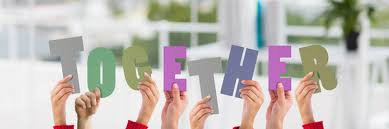 Tänan  KUULAMAST!
E-post: kristi.rekand@epikoda.ee
01.04.2025